дас
-
сизим
А
öти
+
сизим
сизим
+
кык
öкмыс
-
квайт
У
нёль
+
нёль
Н
кык
+
вит
У
öкмыс
+
куим
Ж
Н
Л
Ч
дас кык
-
дас
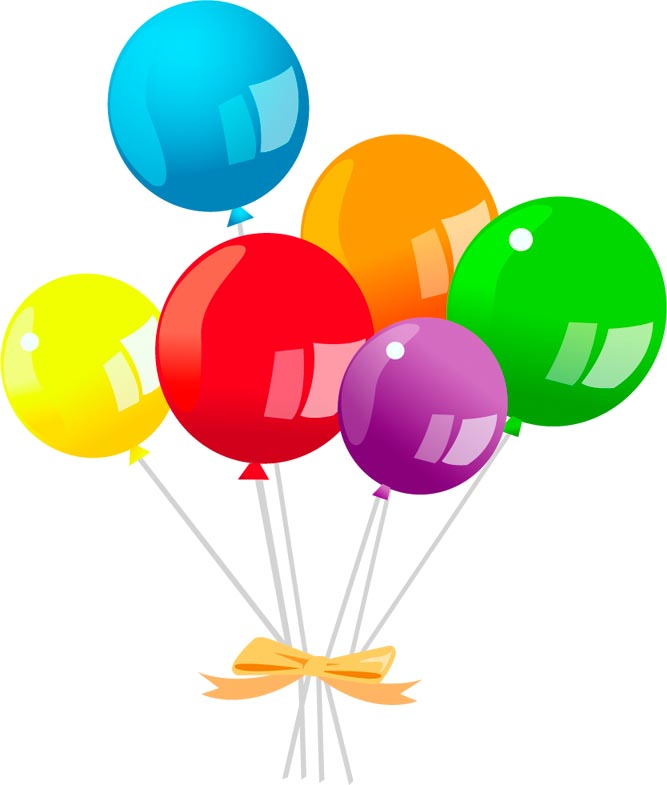 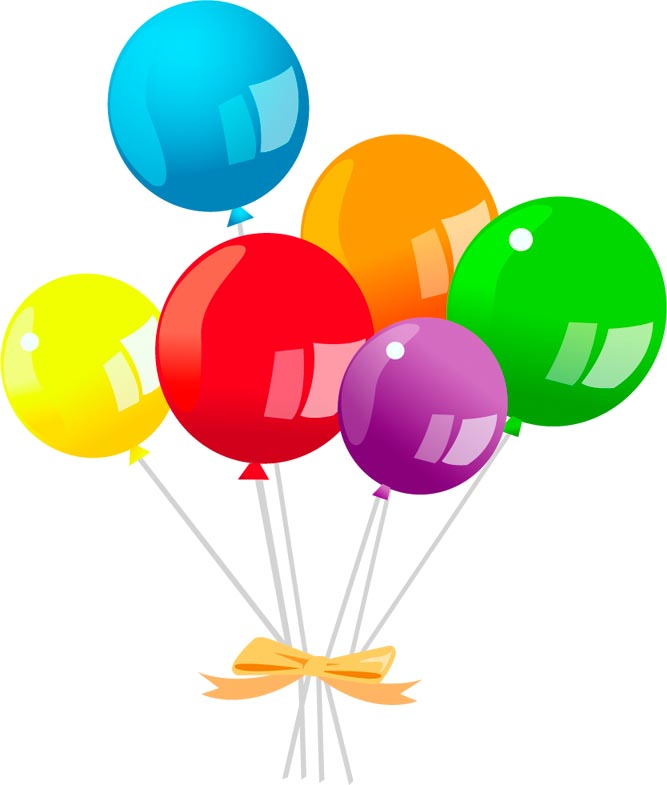 Дас нёль
Кöкъямыс
С
Н
Кык
Дас кык
А
Ж
Куим
Сизим
Öкмыс
У
Ч
Л
Тема «Чужан лун»Цели урока:- познакомится с новыми словами по теме «Чужан лун» и научится использовать эти новые слова в своей речи.
Чужан лун 
(День рождения)
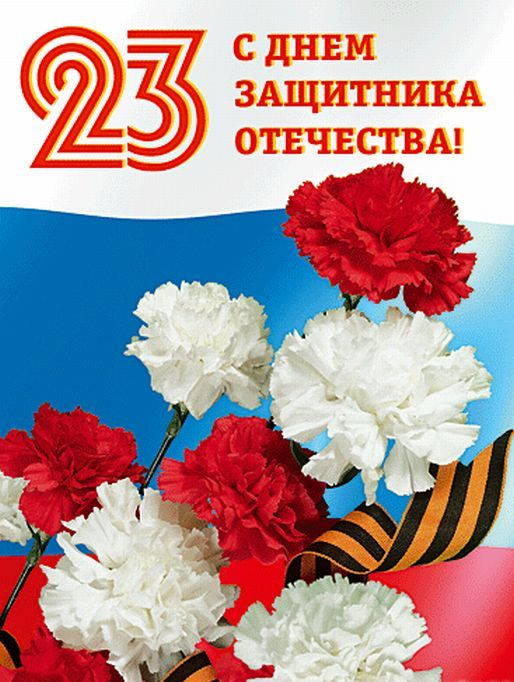 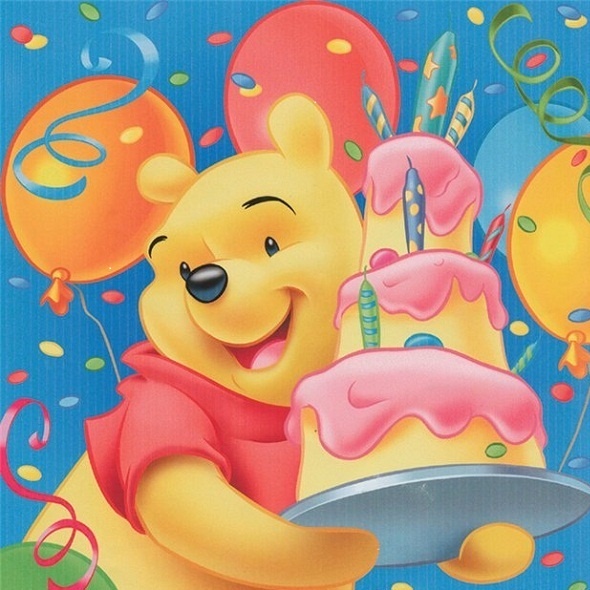 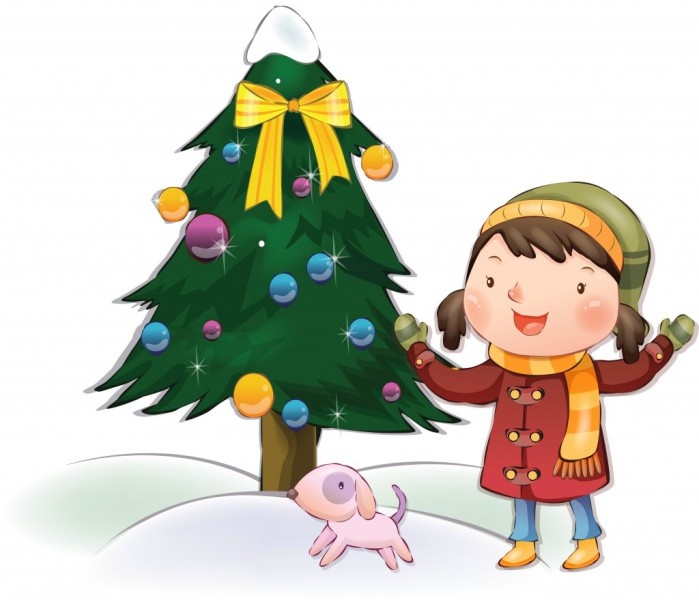 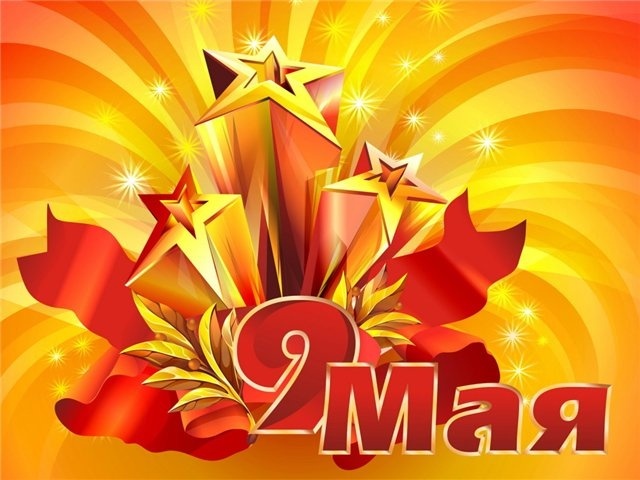 Вермöм лун
(День Победы)
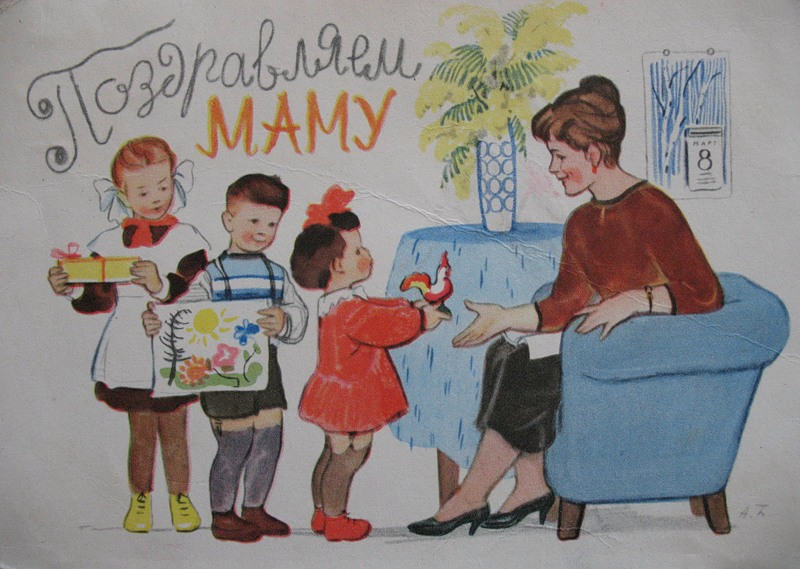 Выль во
(Новый год)
Нывбаба лун
(международный женский день)
Айму
 дорйысьяслöн 
 лун
(День защитников отечества)
Кутшöм тэнад  радейтан гажлун? 

Менам радейта гажлун …
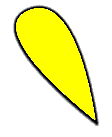 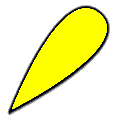 Йöктам
Танцуем
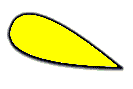 Чолöмалам
Поздравляем
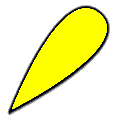 Мичмöдам
вежöс
Сьылам
Украшаем
 комнату
Поём
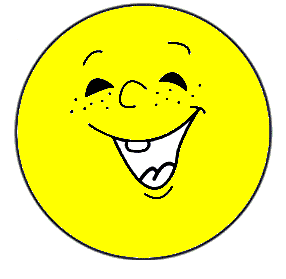 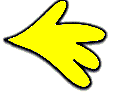 лун
Чужан
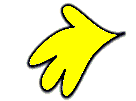 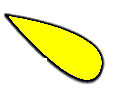 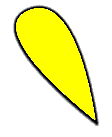 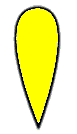 Ворсам
Играем
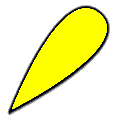 Желаем
Сиам
Ваям 
козинъяс
Дарим 
подарки
Сёям торт
Едим торт
Рака тöлысь 28-öд лун.Чужан лун.
Мый тэ вöчан  ёртъясыдкöд  чужан лун вылын?
(Что ты с друзьями делаешь на дне рождения?)
Чужан лун вылын ми…